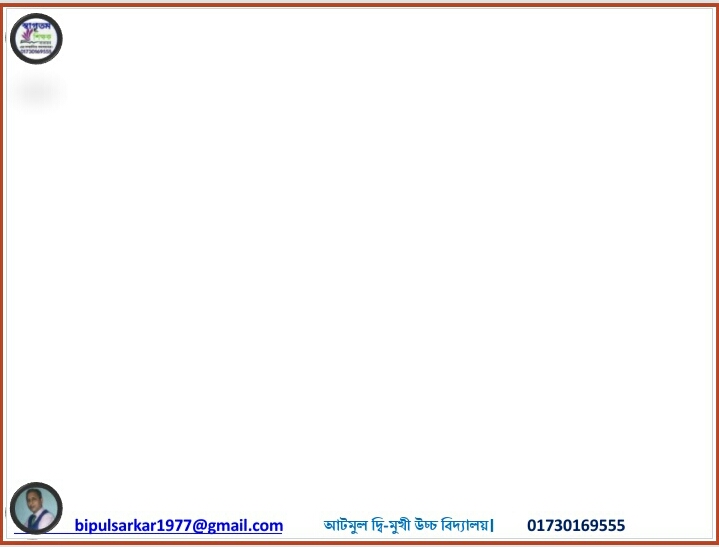 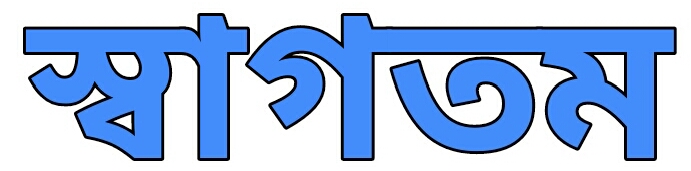 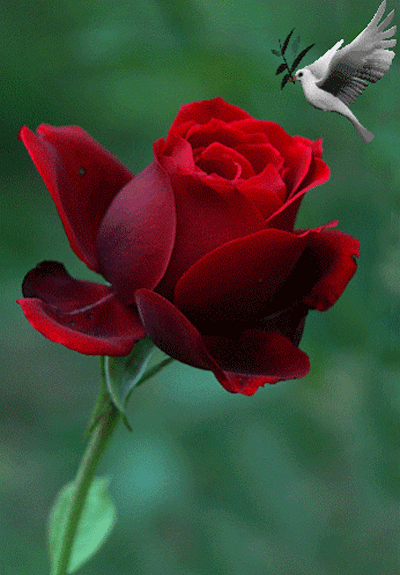 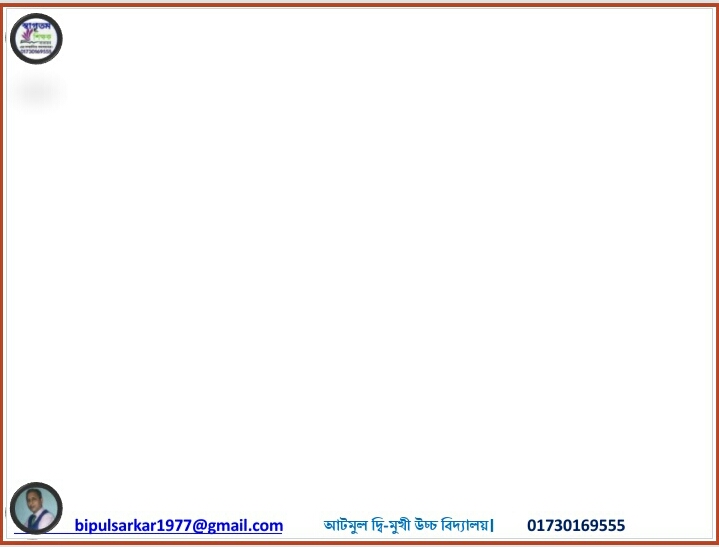 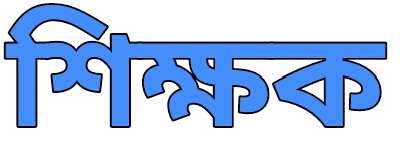 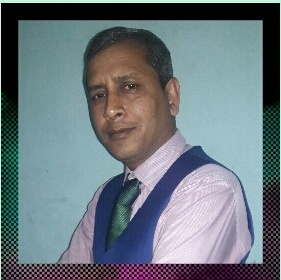 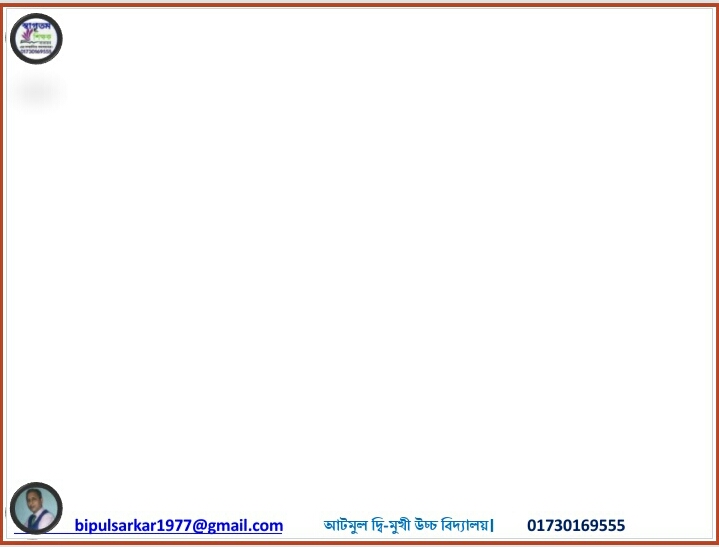 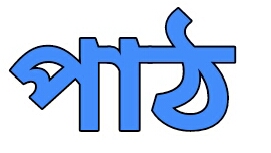 শ্রেণিঃঅষ্টম   
বিষয়ঃ গণিত 
 অধ্যায়ঃঅষ্টম (চতুর্ভুজ) 
সময়ঃ৫০ মিনিট
 তারিখঃ২৭-০৩-২০২০ইং
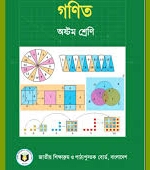 নিচের ছবিগুলো লক্ষকর এবং
 মিল খোজার চেষ্টা কর।
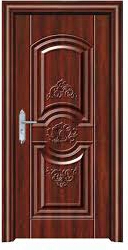 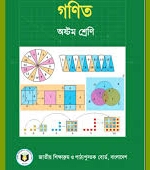 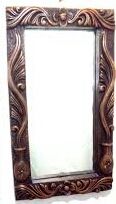 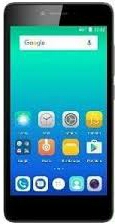 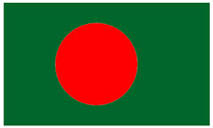 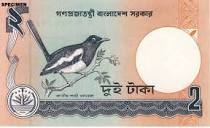 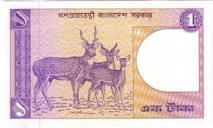 bipulsarkar1977@gmail.com                                                                                        01730169555
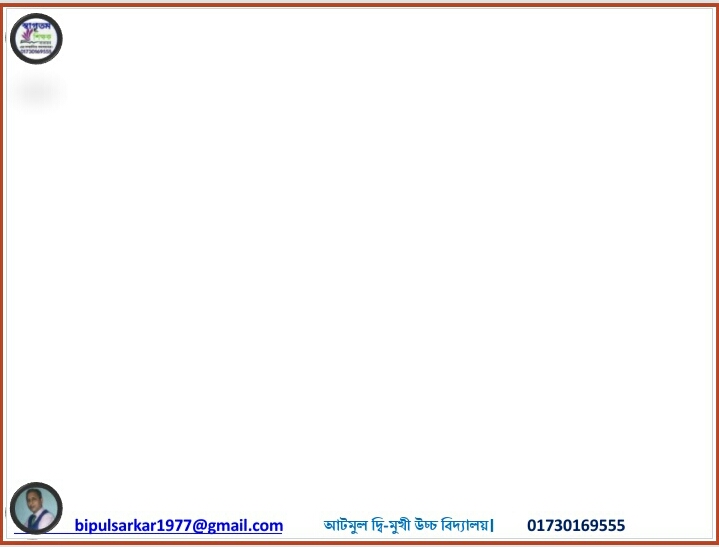 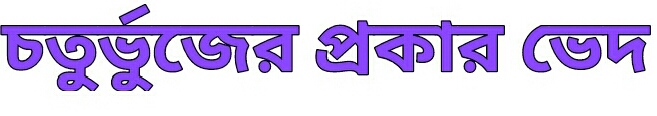 রম্বস
আয়ত
সামান্তরিক
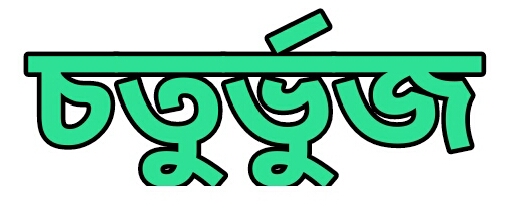 ট্রাপিজিয়াম
বর্গ
ঘুড়ি
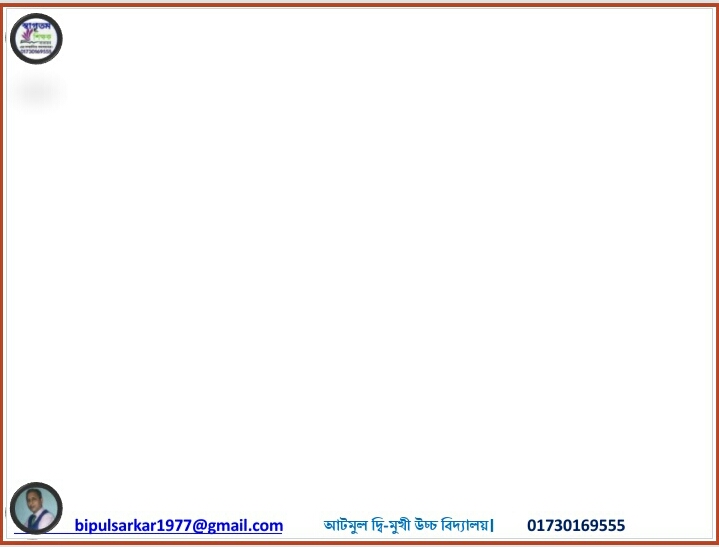 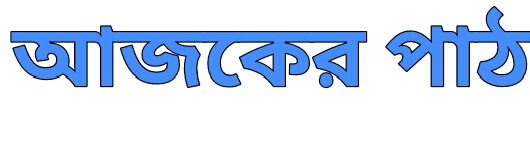 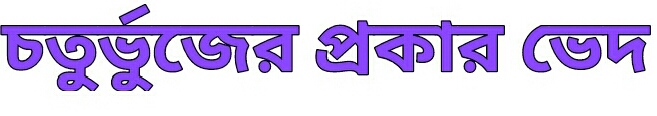 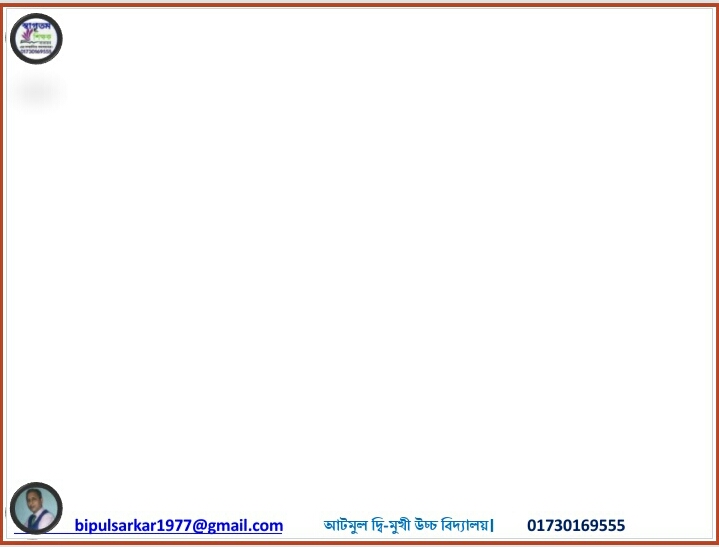 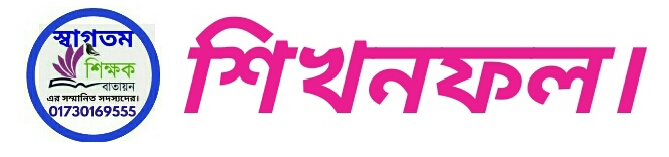 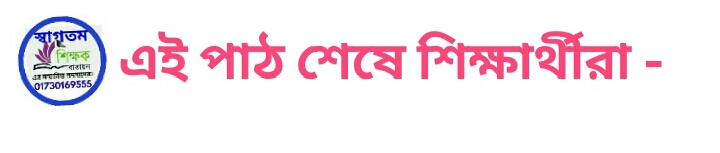 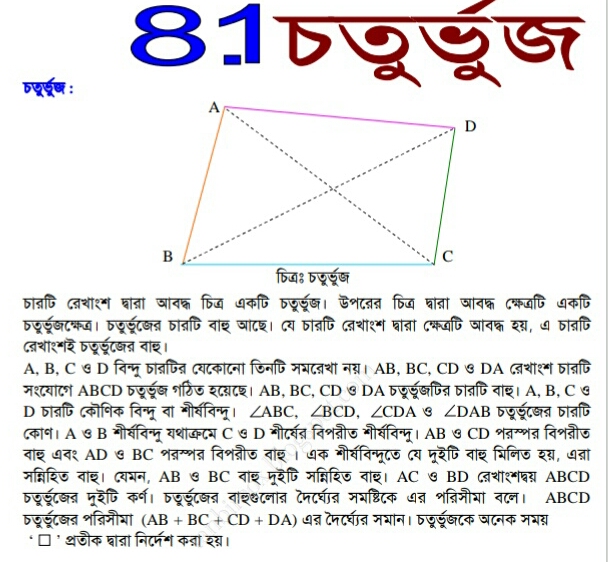 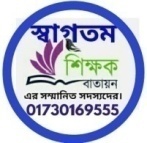 bipulsarkar1977@gmail.com                                                                                       01730169555
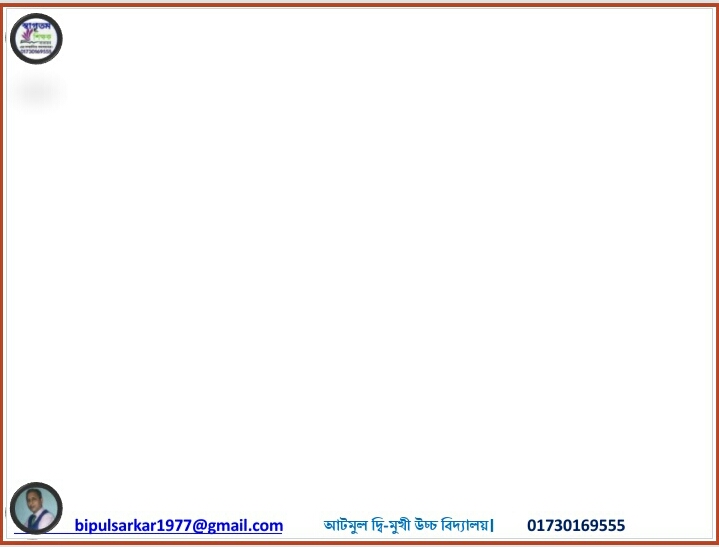 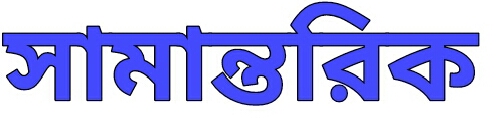 সামান্তরিক
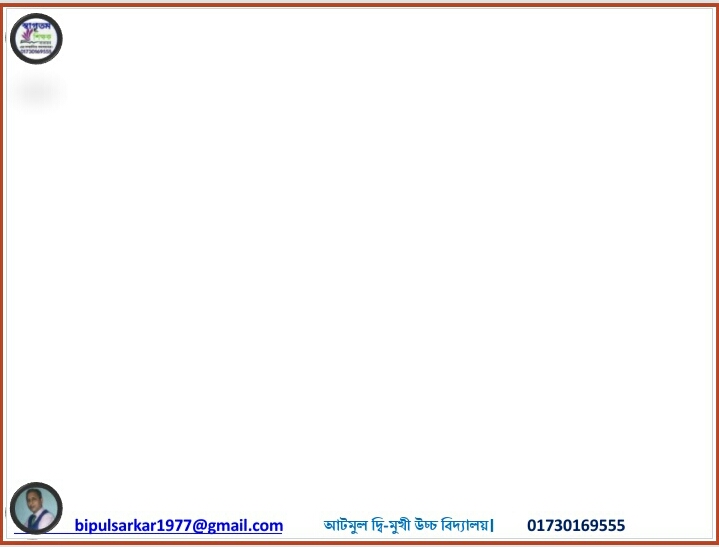 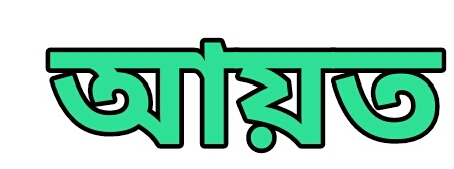 আয়ত
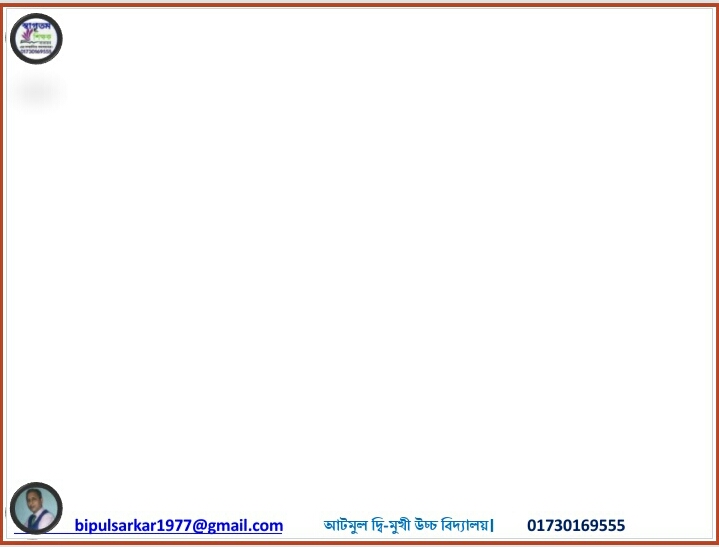 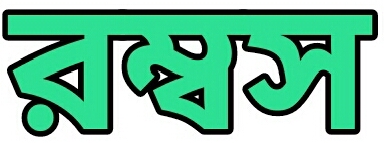 রম্বস
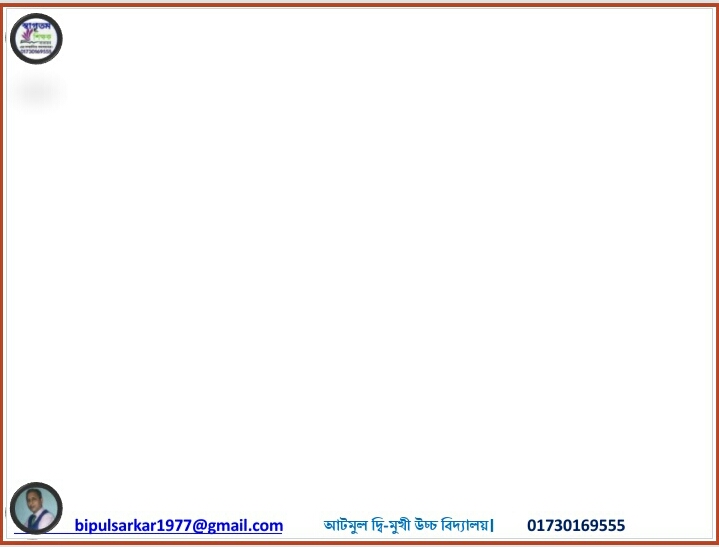 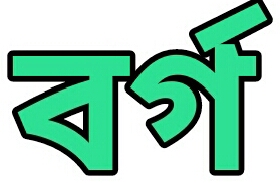 বর্গ
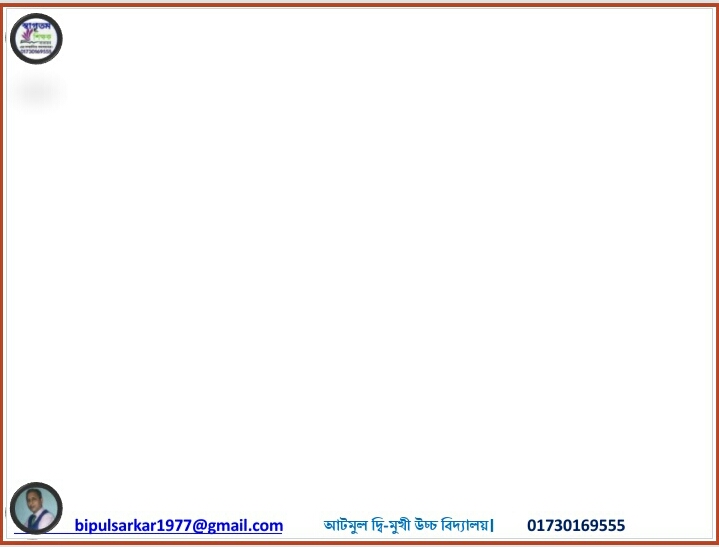 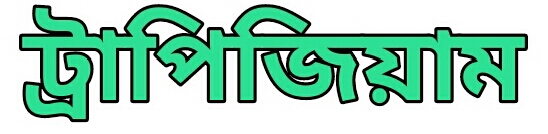 ট্রাপিজিয়াম
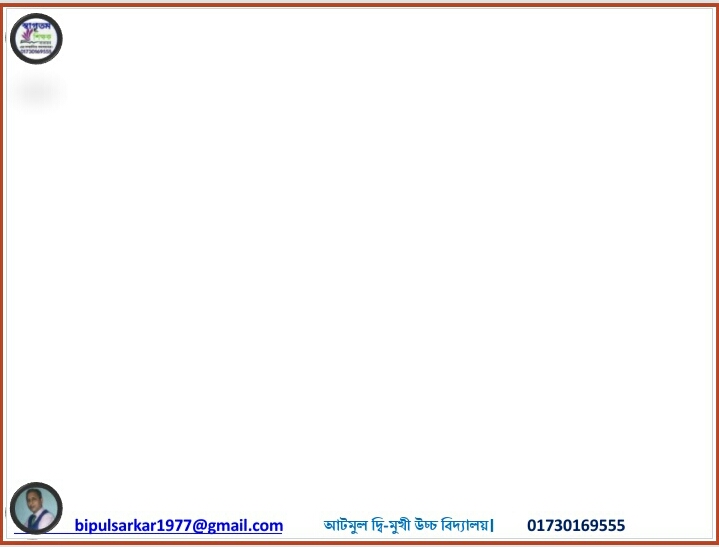 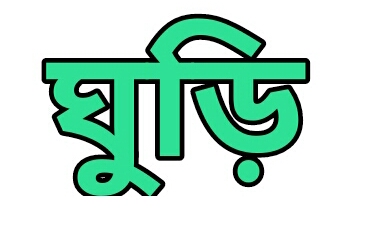 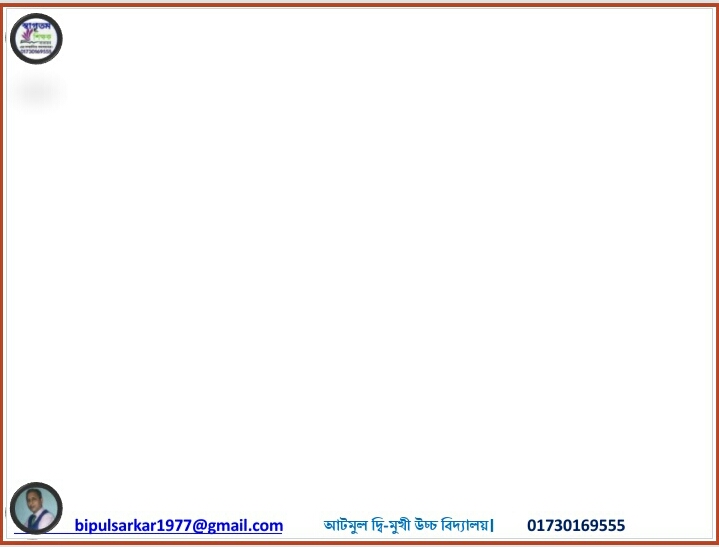 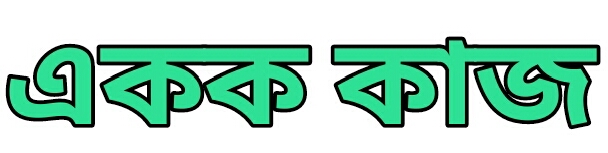 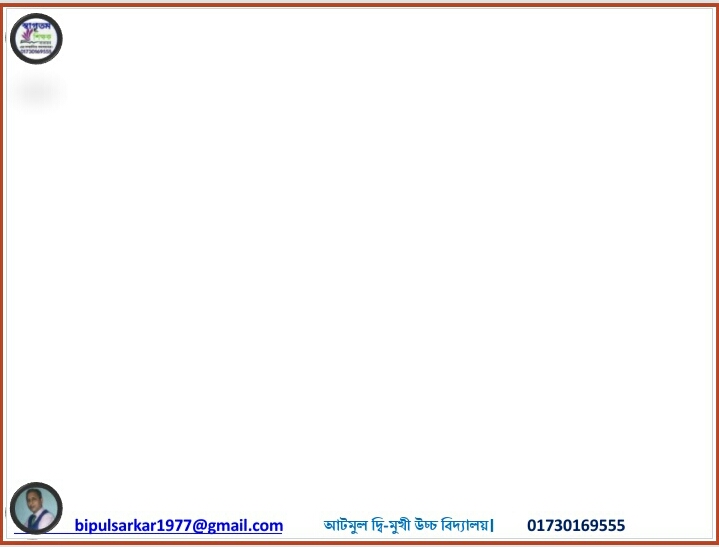 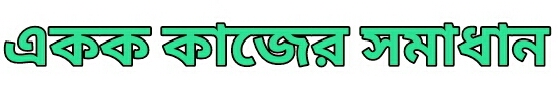 D
C
O
A
B
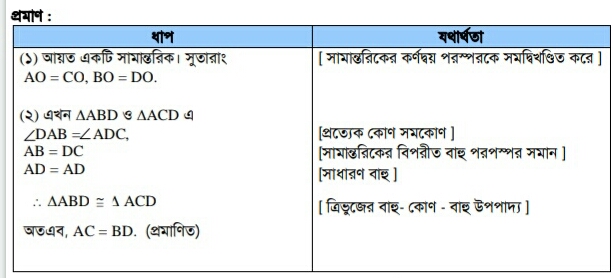 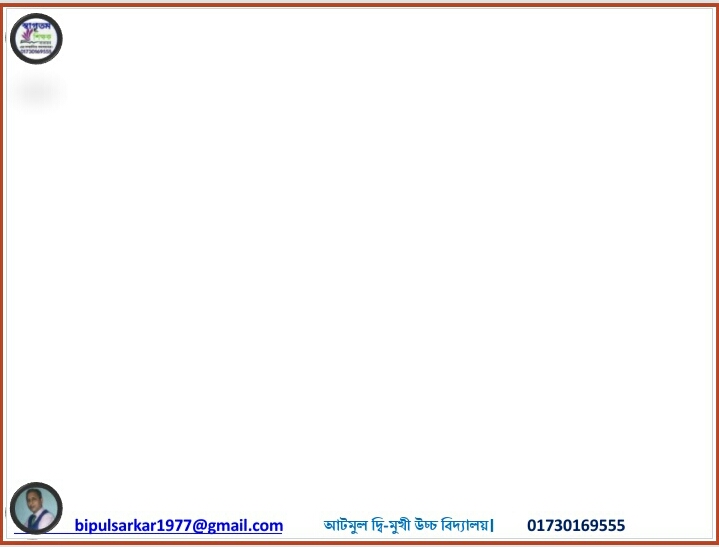 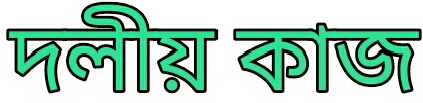 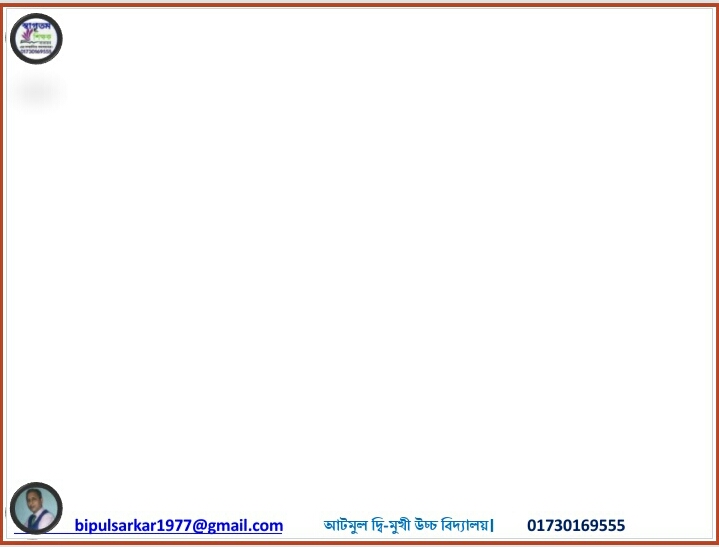 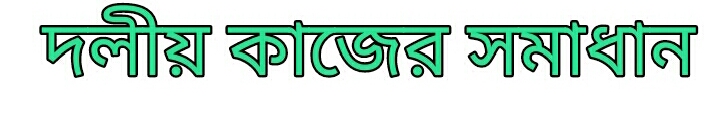 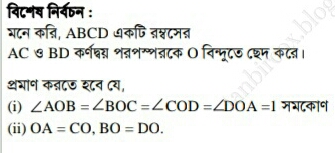 D
C
O
A
B
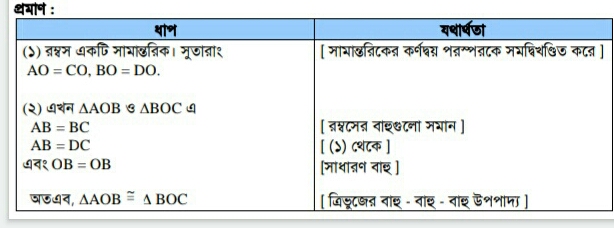 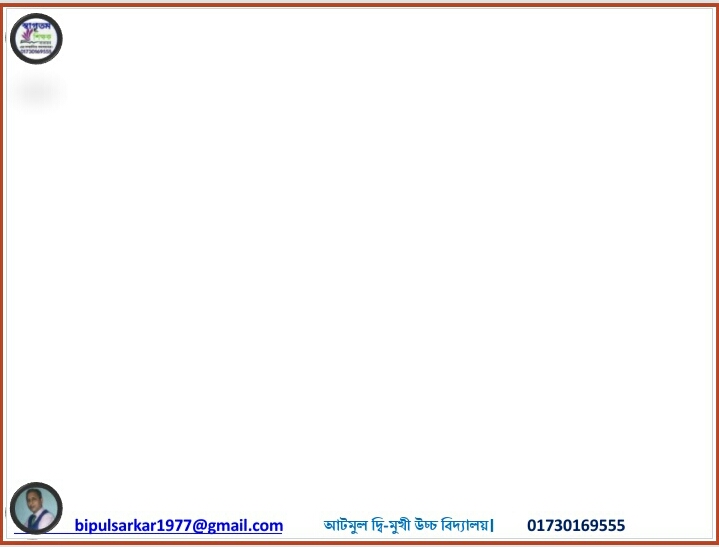 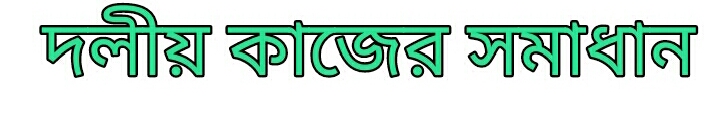 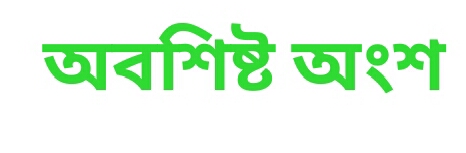 D
C
O
A
B
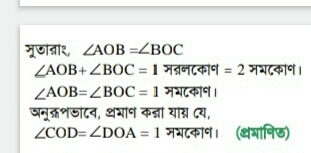 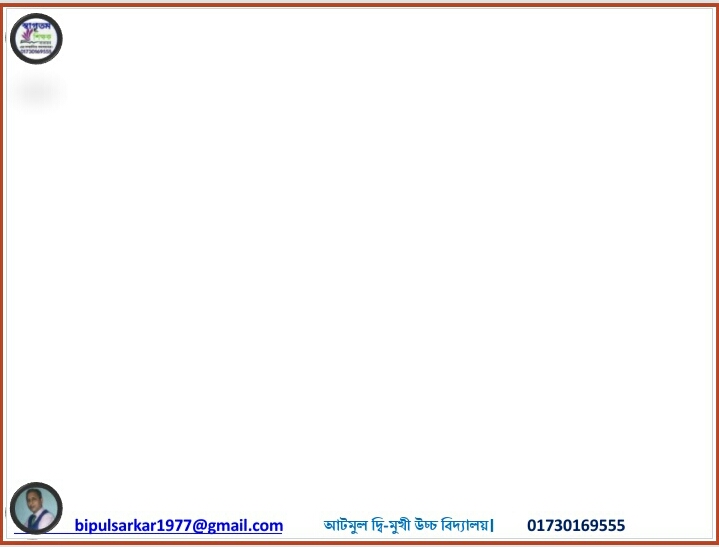 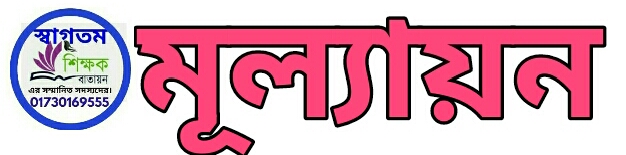 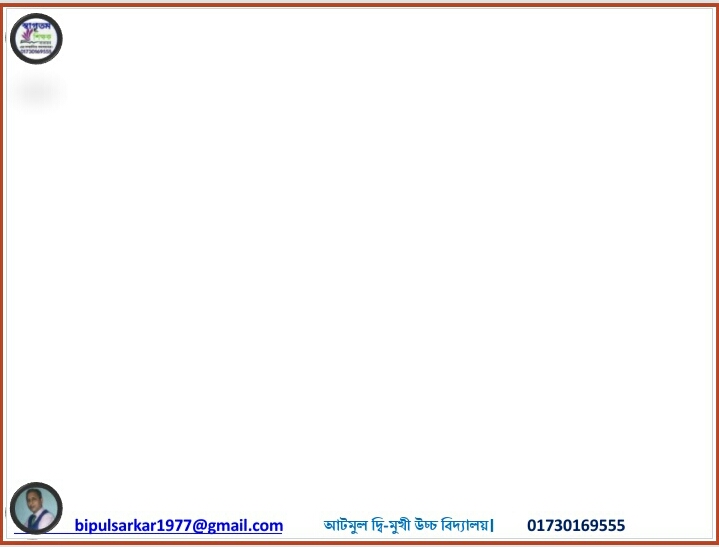 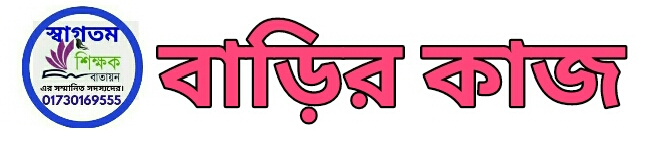 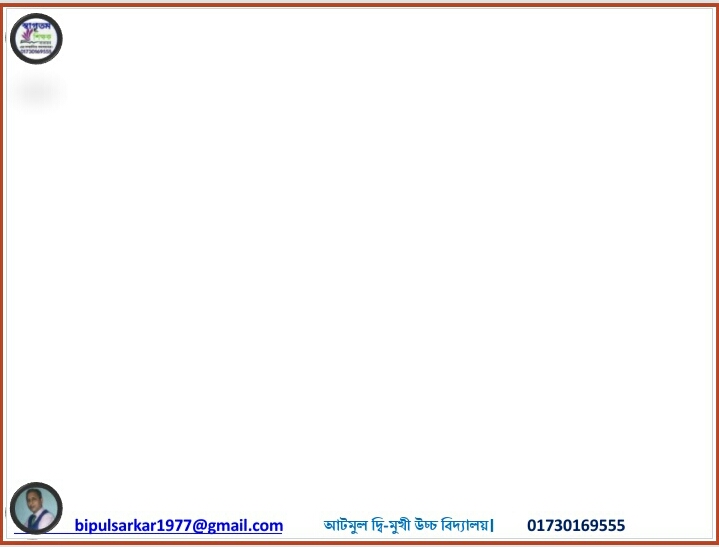 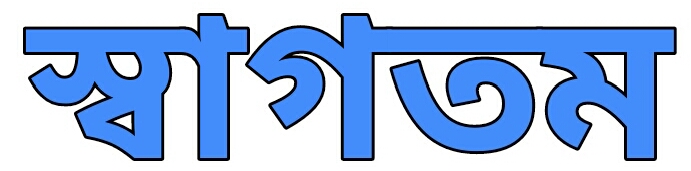 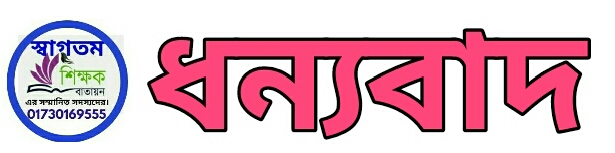 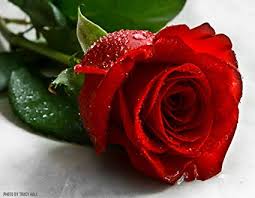 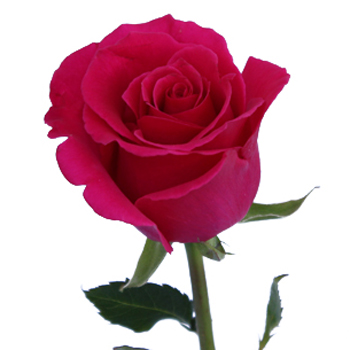